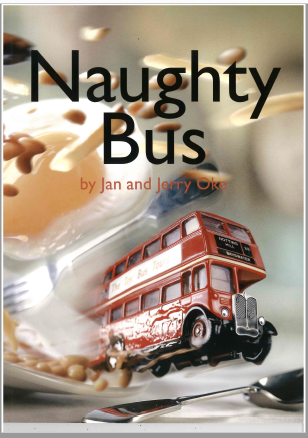 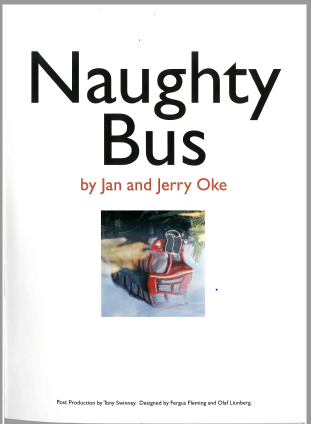 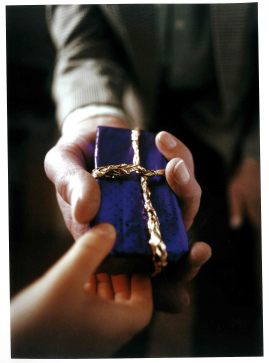 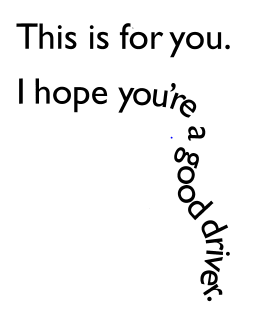 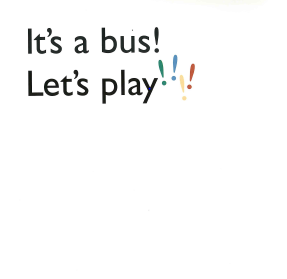 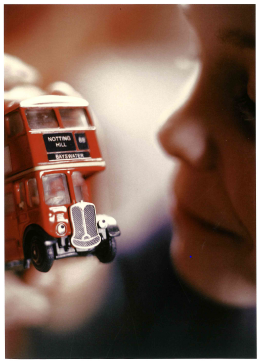 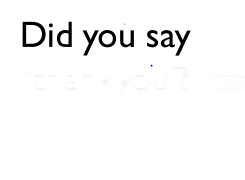 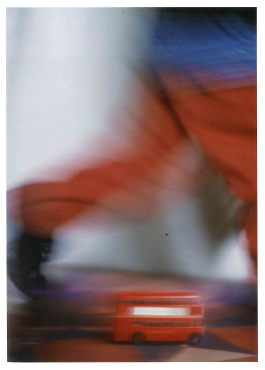 thank you????
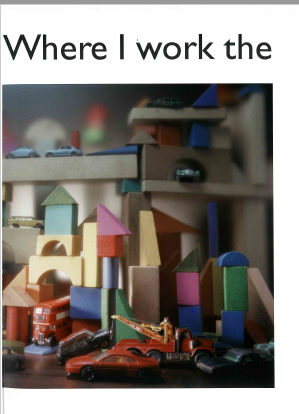 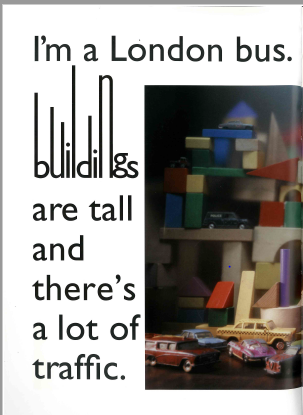 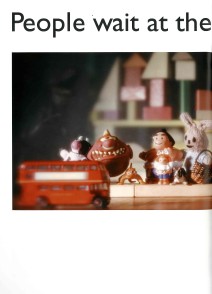 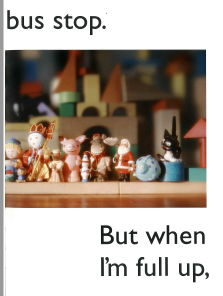 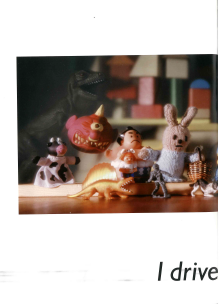 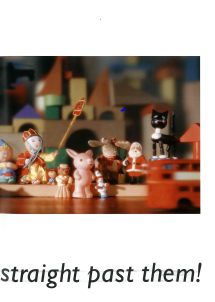 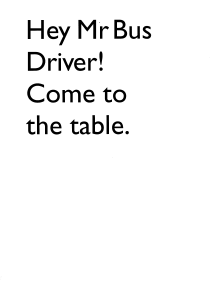 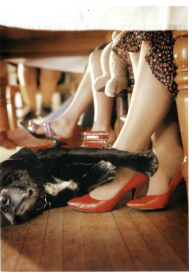 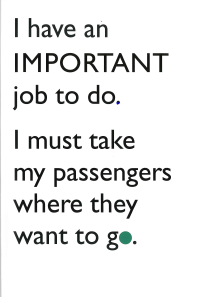 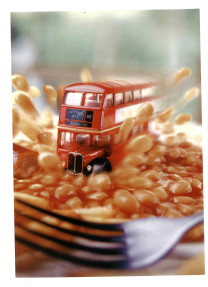 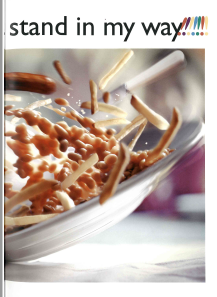 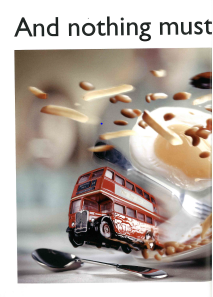 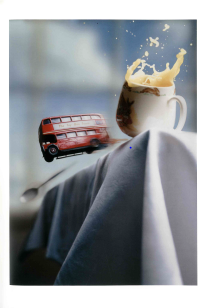 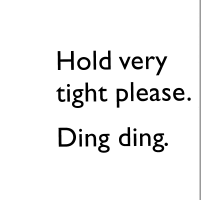 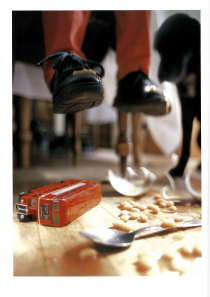 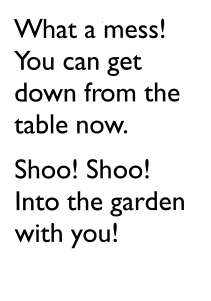 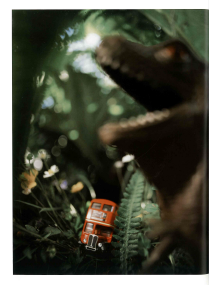 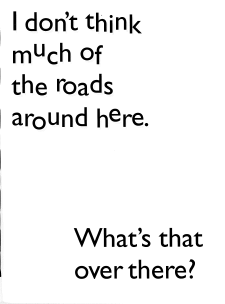 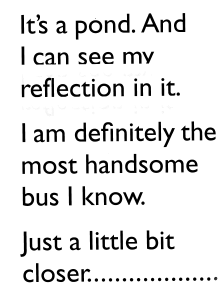 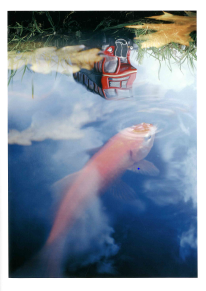 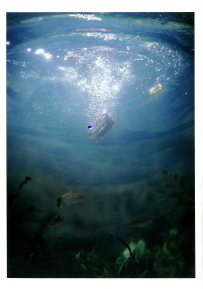 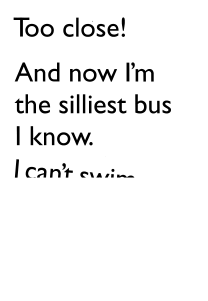 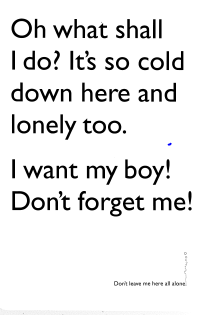 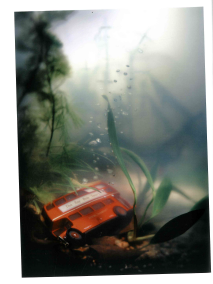 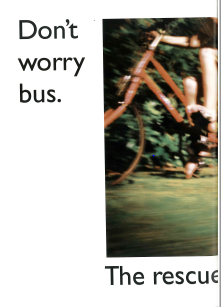 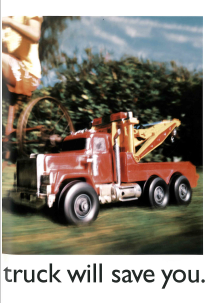 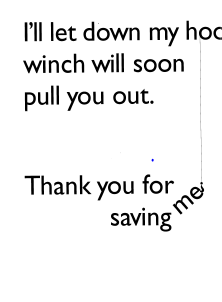 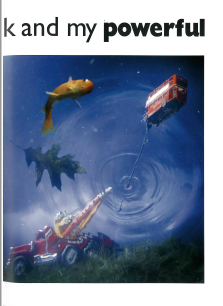 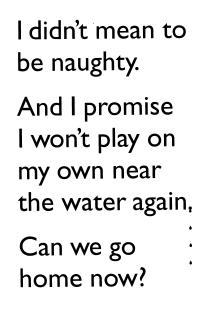 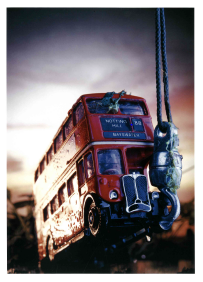 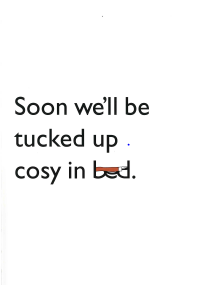 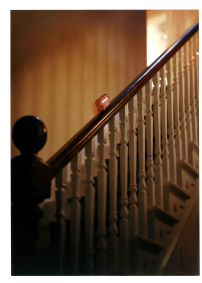 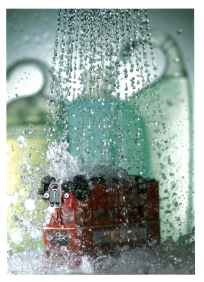 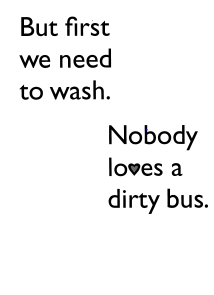 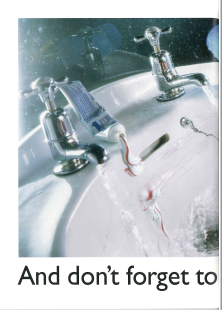 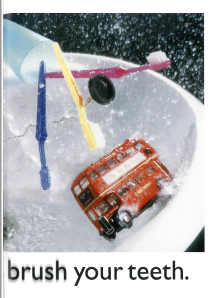 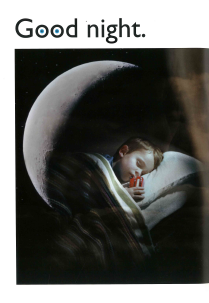 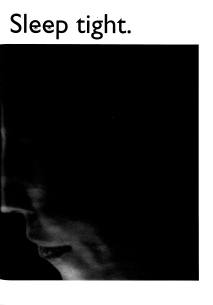 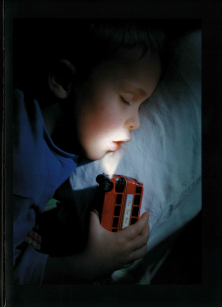 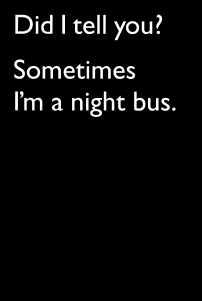